FOR TMS TRAINING CREDIT
To obtain training credit in TMS, there is no need to review these slides at this time – immediately close this box by using your mouse to select the “X” in the upper right-hand corner; select the “Return to Content Structure” button; and, select the next link (Video) to view the edited audio-video recording of the Quality Call along with the Call Bulletin

These slides are included here only in case you want to use them later for training purposes or reference

These are the same slides that are shown in the audio-video recording
1
Compensation Service Quality Call
April 2020
Welcome to the April 2020 Quality Call
Bonnie Kirby
Senior Quality Review Specialist
Quality Review Team
Quality Assurance
Agenda
What’s New in the M21-1
Policy and Procedures Updates
ALS Claims: Common Site Visit Findings
Q-Tips: Dependency Effective Dates
Associating an ITF to an Original DOC with a Pending EP 040
RVSR Task Based Quality Review Checklist: Favorable Findings
How to Request Updates to VBMS Fragments
EP Closures Special Focused Review (SFR)
Retired Pay Reminder
What’s New in the M21-1
Matthew Hof
Manual Editor
Procedures Maintenance Staff (211C)
Policy and Procedures
VAMC Records and Final Notification Letters
Vista Advanced Web Image Viewer (AWIV) has been decommissioned.  All records previously accessed via Vista AWIV will now be obtained using Joint Legacy Viewer.

Letter Creator tool has been updated with a new template for VAMC-related final notification letters (FNLs).  Based on selections, the letter may now generate a paragraph about post-2005 treatment (i.e. electronically available in CAPRI) that VA will automatically attempt to obtain and explains that their absence from the eFolder means they are not available to VA/ don’t exist.
VAMC Records and Final Notification Letters
Updates (including a new block 2.l) have been made that should provide additional context and assistance when determining if a final notification letter for VAMC records is necessary.  These changes will reduce:
The number of unnecessary FNLs being generated

Disagreements over whether an FNL is warranted, or if it covered the appropriate date range (between VSR/ RVSR/ QRT)

Deferrals, as well as deferral disagreements, and

Confusion for Veterans receiving FNLs that are overly specific.
Determining if a Final Notification Letter for VAMC Records is Warranted
VA Form 21-526EZ doesn’t require date range for 2005-present treatment based on the operating assumption that VA will use CAPRI/JLV to obtain any relevant treatment of the disability, since they are immediately available to us electronically.  To that end, if VA is able to obtain any treatment records at the identified facility, for the identified disability, during this time frame, all identified records will be considered obtained.

If no treatment at a VAMC is identified, there is no need for an FNL.  As with the bullet point listed above, it would be confusing, alarming, and unhelpful to the Veteran to create FNLs for records that aren’t available (i.e. never existed in the first place).
Determining if a Final Notification Letter for VAMC Records is Warranted
Updated the statement about obtaining records approximately close to an identified start date – to also include approximately close to the ending date, if one is listed.

Added an important note and an example to provide context around the idea of “approximately close to,” as it pertains to each claim on a case-by-case basis.
Photos of VA Form 21-4142 and 21-4142a
In the process of updating M21-1, Part III, Subpart iii, Chapter 1, Section D to address unique and uncommon scenarios where a Veteran takes a photo of a completed 21-4142/a and submits the photos with his/ her claim.

The Private Medical Record (PMR) contractor will reject these photos because private health providers will not accept them.

Claims processors will need to obtain a completed (non-photo) form and upload to the PMR Vault for processing.
What’s New in the M21-1
Melissa Milenkovic
Manual Editor
Procedures Maintenance Staff (211C)
Policy and Procedures
What’s New in the M21-1
M21-1, Part IV, Subpart ii, 1.H

Added service connection for non-Hodgkin’s lymphoma under 38 CFR 3.313 to the types of claims that require centralized processing

Clarified what is included in nautical service

Added guidance for claims containing a mixture of presumptive and non-presumptive herbicide-related conditions
What’s New in the M21-1
M21-1, Part IV, Subpart ii, 2.C

Added a table with guidance on how herbicide exposure is documented and whether the RO or centralized processing team is responsible for processing the claim
Policy and Procedures Updates
Jackie Imboden
Lead Consultant
Legislative Staff
Policy and Procedures
Publication of Policy Letter 20-01
On March 19, 2020, Policy Letter 20-01, Effective Date Provisions for Supplemental Claims for Compensation and Pension Claims Filed Within a Year of a Decision of a Federal Circuit or Supreme Court Decision, was published

Key Point: Effective immediately, supplemental claims filed within one year of Federal Circuit or Supreme Court decisions are considered continuously pursued claims and can be afforded the effective date protections

Other points:
Guidance in Caseflow to be updated
VA Form 21-0995, Decision Review Request: Supplemental Claim to be updated
M21-1 III.iv.5.C is updated
Publication of Policy Letter 20-02
On April 6, Policy Letter 20-02, Novel Coronavirus (COVID-19) Claims and Appeals Processing Guidance, was published.
Key Points:
COVID-19 global pandemic is a good-cause basis for extension of time limits for required actions including:
The filing of a claim that would perfect a previous expired communication of intent to file
The filing of a response to a proposed adverse action
The submission of requested evidence, or
Attendance at a hearing or VA examination
For determining date of entitlement, VBA will accept the postmark date on any correspondence received containing claims, information, or evidence
Guidance applies from March 1, 2020 and expires 60 calendar days following the date the President ends the national state of emergency.
Rescinding VSO Pre-decisional Review Policy
Effective April 24, 2020, VBA is rescinding the policy to allow Veterans Service Organizations (VSOs) 48 hours to review newly completed rating decisions prior to promulgation
Key Points:
Court of Appeals decision in Rosinski v. Wilkie 31 Vet. App. 1 (2019) highly encouraged VBA to review its current draft rating review policy
Veterans Benefits Management System (VBMS) will remove the VSO hold queue
VSOs will still have e-Folder access
VSOs to continue supporting Veterans with all claim-related activities, including:
Submission of claims through VA.gov or direct upload
Checking the statuses of claims in VBMS
Communicating and collaborating with local RO management on claims processing matters
M21-1 I.3.B.3.a will be updated
ALS – Common Site Visit FindingsPart 1 of 4-part Series
Jessica Flannery
Operations Analyst
Program Operations Staff
Quality Assurance
ALS – Common Site Visit FindingsPart 1 of 4-part Series
What is ALS?
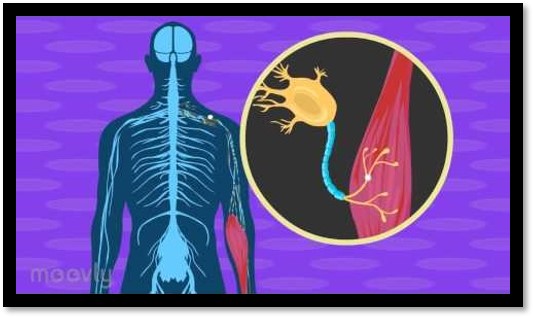 ALS – Common Site Visit FindingsPart 1 of 4-part Series
What are some common symptoms of ALS?

Paralysis
Breathing difficulty
Swallowing difficulty
Voice changes/ hoarseness
Bowel/ bladder impairment
Muscle weakness/ cramps
Slow, slurred, or nasal speech
ALS – Common Site Visit FindingsPart 1 of 4-part Series
Is ALS curable?

Most people with ALS die from respiratory failure, usually within 3-5 years from onset of symptoms

Approximately 10% survive 10 years or more
ALS – Common Site Visit FindingsPart 1 of 4-part Series
Provisions for Presumptive Service Connection for Amyotrophic Lateral Sclerosis are found in 38 CFR 3.318

(a) Except as provided in paragraph (b) of this section, the development of amyotrophic lateral sclerosis manifested at any time after discharge or release from active military, naval, or air service is sufficient to establish service connection for that disease
ALS – Common Site Visit FindingsPart 1 of 4-part Series
(b) Service connection will not be established under this section:

(1) If there is affirmative evidence that amyotrophic lateral sclerosis was not incurred during or aggravated by active military, naval, or air service;

(2) If there is affirmative evidence that amyotrophic lateral sclerosis is due to the Veteran’s own willful misconduct; or

(3) If the Veteran did not have active, continuous service of 90 days or more.
ALS – Common Site Visit FindingsPart 1 of 4-part Series
Common Site Visit Finding:  Missing ALS special issue and/ or flash

Use of special issue(s) and flashes are mandatory when the claim meets the criteria for application

It is the responsibility of ALL claims processors

M21-1, III.iii.1.F.1 & 2
M21-4, C.2 & 3
ALS – Common Site Visit FindingsPart 1 of 4-part Series
Common Site Visit Finding: Even though we have medical evidence with a confirmed diagnosis of ALS, we still order a VA exam

Medical evidence confirming a diagnosis of ALS alone is sufficient to support an evaluation of 100 percent.

M21-1, III.iv.4.N.6.c
ALS – Common Site Visit FindingsPart 1 of 4-part Series
Best Practice: If the Veteran may have a complication that warrants a separate 100% evaluation, but you do not have sufficient medical evidence to grant the complication separately at 100%, the best and fastest way to serve the Veteran is to:

Grant ALS using DC 8017 at 100% and include all complications

Simultaneously request an “at once” exam to review all complications, and

Continue the EP at authorization
Q-Tip
Erin Hawkins
Consultant
Advisory and Special Review Team
Quality Assurance
Q-Tips
Fun way to share ideas in a simple tip format

Your Q-Tips are welcome and requested

We will help each other by sharing knowledge

Send your ideas to David Hannigan

david.hannigan@va.gov
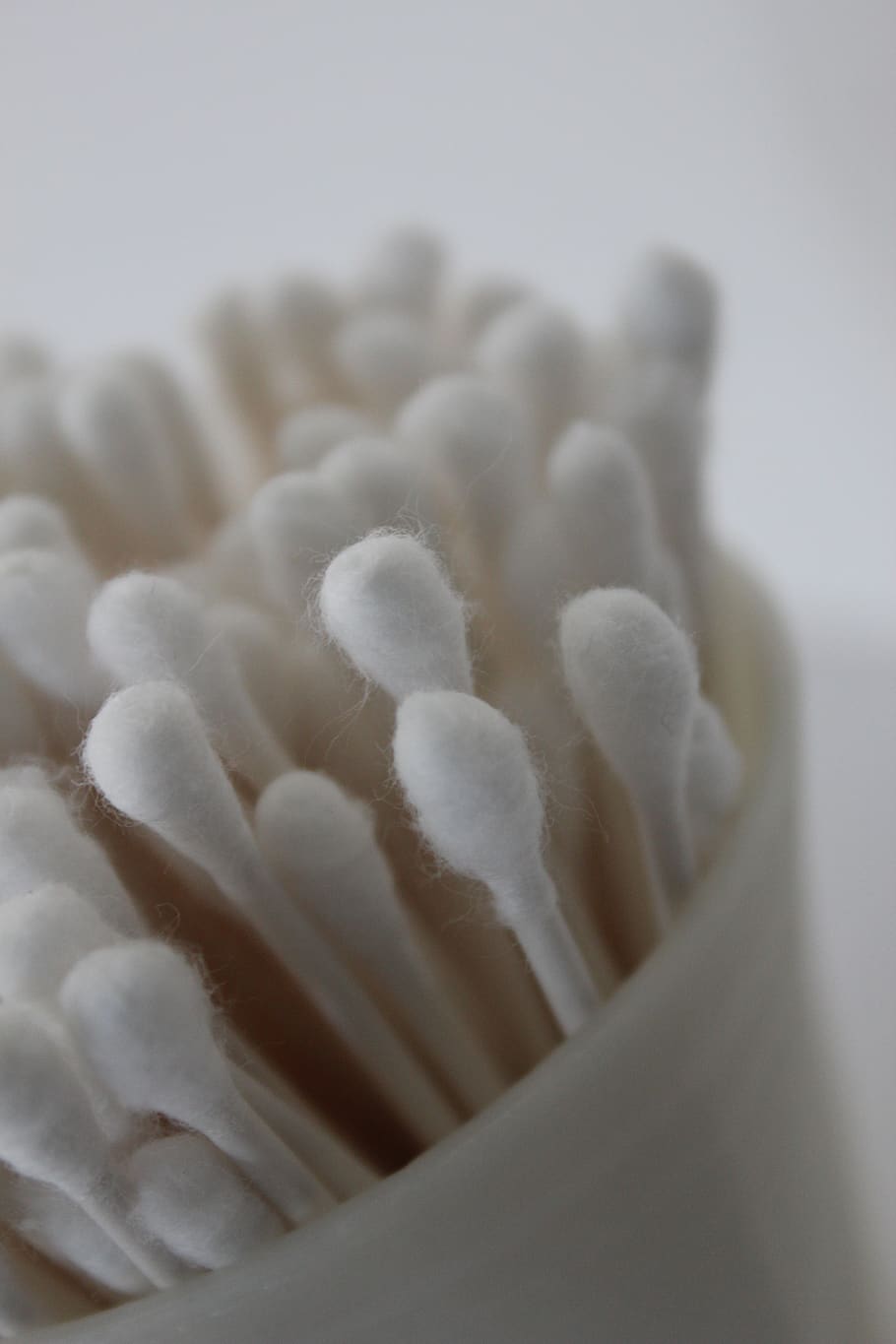 Q-Tip: Dependency Effective Dates
When processing a dependency claim, review the file for any Decision Notification letters issued during the year preceding receipt of the dependency claim.  The effective date for adding the dependent may be impacted if a Decision Notification informs the Veteran of:
An increased evaluation
A grant of service connection for a new issue, even at 0%
A grant of individual unemployability (IU)
New/ increased entitlement to special monthly compensation (SMC)
The establishment of an earlier effective date for a combined disability evaluation of 30 percent or greater

M21-1 III.iii.5.L.2.b and M21-1 III.iii.5.L.1.c
Q-Tip: Dependency Effective Dates
If the evidence shows that we can convert a minor child to a school child on the 18th birthday, then the payment effective date is the first day of the following month.  VBMS-A should reflect:




38 CFR 3.31
M21-1 III.iii.6.B.1.a
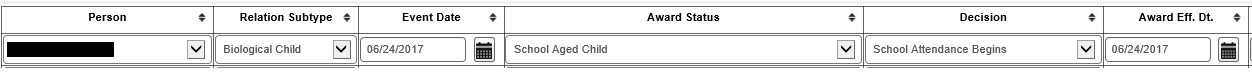 The “Event Date” is the child’s 18th birthday
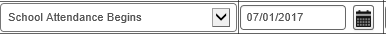 The “Award Eff. Date” is automatically filled with the 18th birthday, it must be manually updated to be first day of the following month
Associating an ITF to an Original DOC with a Pending 040
Bonnie Kirby
Associating an ITF to an Original DOC with a Pending 040
Scenario:
Intent to File (ITF) received on 10/1/18
VA Form 21-526ez received 9/1/19 (EP 110)
SC denied by Rating Decision and Veteran notified 12/1/19
Supplemental claim filed on 2/1/20

What is the effective date for a subsequent grant of benefits?
Supplemental claim received within 1 year of the 12/1/19 denial
12/1/19 denial disposed of the 9/1/19 claimed issues
ITF of 10/1/18 associated with the 9/1/19 claim

Effective date (if SC is otherwise in order): 10/1/18
Associating an ITF to an Original DOC with a Pending 040
Before considering an effective date, determine the 
Finality of the previous claim
The claim that is attached to the ITF

38 CFR 3.160(d)(2)
A finally adjudicated claim is “the expiration of the period in which to file a review option available under 3.2500”

38 CFR 3.2500(h)(1)
“The effective date will be… the date of receipt of the initial claim or date entitlement arose... if a claimant continuously pursues an issue by timely filing… one of the review options… within 1 year of the issuance of the decision”
Associating an ITF to an Original DOC with a Pending 040
ITFs 
Cannot be used to extend the period of non-finality 
Do not apply to supplemental claims

ITF in the previous scenario was associated with the original claim rather than the supplemental claim

38 CFR 3.155(b)
M21-1 III.ii.2.C.2.i & l
RVSR Task Based Quality Review Checklist- Favorable Findings Critical Error -
Robert Johnson
Senior Quality Review Specialist
Quality Review Team
Quality Assurance
Favorable Findings- Critical Error -
Significant Change – RVSR Task Based Quality Review Checklist

Descriptor “The decisionmaker did not identify and properly document applicable favorable findings”

  Will be changed from a non-critical to a critical error effective May 1st

Notice was provided via email on April 1st

38 CFR 3.104(c) – favorable findings means “facts” made by an adjudicator
M21-1 III.iv.2.B.5 – favorable findings definition, requirement, and binding
M21-1 III.iv.5.A.1.f – overview of evaluating evidence, e.g., weight/ probative
M21-1 III.iv.5.A.1.h – must apply all policy statements and procedures
M21-1 III.iv.6.C.5.f – addressing favorable findings in the rating narrative
What Are Favorable Findings?
An element that is met and conceded getting you one step closer to being able to grant the benefit sought

Mini rating decisions on each issue

How do you know that you can grant the benefit sought
Favorable Finding Example # 1
Veteran claims SC for lumbar strain due to parachute jumps in service.  DD214 shows he earned a Parachutist Badge.  VA examiner notes the badge as part of the evidence and provides a negative medical opinion regarding the lumbar spine and this event in service.

Question: Is the Parachutist Badge still a favorable finding?

 Yes.  The fact that we have conceded the in-service event of trauma to the body through receipt of the Parachute Badge overcomes the in-service event element of SC.  As such, it is a favorable finding.

Generally, if we correctly concede an “event” to warrant an exam, that would be one favorable finding.
Favorable Finding Example # 2
Veteran with MOS of Infantryman claims SC for HL.  VA exam diagnosed HL at levels 6000Hz and higher, and provided a negative MO for the R ear and a positive MO for the left ear based on threshold shifts at higher frequencies in service.

Question 1: Is the finding of HL at 6000Hz and higher a favorable finding?
 No.  The fact that the Veteran does not have HL for VA purposes cannot be a favorable finding.  The HL must be at a level that meets the criteria for SC.  So, HL at levels that do not meet 38 CFR 3.385 is not a favorable finding of the “current disability” element.

Question 2: Is the positive opinion for the left ear a favorable finding?
 Yes.  The positive nexus opinion IS a favorable finding for the left ear for the “nexus” element.  As such it should be properly included in the rating decision.
Favorable Findings Tab in VBMS-R- Type of Claim: Direct Service Connection -
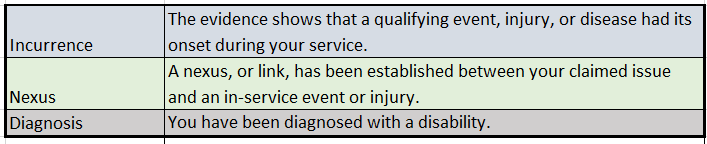 Incurrence: Was there a qualifying event, injury, or disease during service?
 No: No favorable finding for this element
 Yes: Favorable finding.  What records show this event, and what date did it take place?

Nexus: Is there a positive opinion with rationale of record?
 No: No favorable finding for this element
 Yes: Favorable finding.  Who provided the opinion, and on what date was it provided?

Diagnosis: Does the Veteran have a current diagnosis of the condition being denied?
 No: No favorable finding for this element
 Yes: Favorable finding.  What evidence shows the diagnosis, and what is the date of this evidence?
Documenting Favorable Findings
Favorable Findings Tab in VBMS-R must be used when denying SC
Excel document showing favorable finding drop-downs is exact duplicate of drop-downs in this Tab

The finding must be specific by using a combination of the pre-populated VBMS-R text and appropriate concise free text

The evidence shows that a qualifying event, injury or disease had its onset during your service.  On the DD214, your MOS of Infantryman confirms a high probability of noise exposure.

Free text should be no more than one or two sentences

More than two sentences is generally too much/ not appropriate since this is not a place to discuss evidence
Supplemental Applicable Specific Free Text
If the pre-populated drop-down text is used from the Favorable Findings Tab in VBMS-R, it must be supplemented with proper and relevant free text

If free text is improper or irrelevant, a quality error requiring corrective action will be cited

If the RVSR chooses to create a custom favorable finding in the Favorable Findings Tab in VBMS-R, it must be proper and relevant

If the custom finding is improper or irrelevant, a quality error requiring corrective action will be cited
Good Examples of Favorable Findings
Improper Examples of Favorable Findings
Threshold for Error Citations
Whichever Checklist Task Question is being reviewed, the same threshold exists for citing critical errors

Favorable findings critical errors must meet the same threshold

CLEARLY missing
CLEARLY irrelevant
CLEARLY improper

e.g., claim for right foot; STRs show right great toe injury
e.g., claim for stomach disorder; STRs show diarrhea
Specific Presumptive Scenario
Claim for direct SC for diabetes and hypertension received on February 3, 2020

Veteran served in the Navy from 1985 to 1989
RVSR considered all potential theories of SC
Proper determination that there is no evidence to support a grant of SC under any theory of service connection
Rating decision only addresses the theory of direct SC

What does this mean for the issue of favorable findings?

The applicable required laws/ regulations and any favorable findings applicable to only the claimed theory of direct SC are needed in this example
Specific Presumptive Scenario Guidance
In cases where the evidence of record does not support potential entitlement under any theory of SC,
Errors/ comments won’t be cited for not addressing presumptive SC in the narrative or for not including presumptive laws/ regulations and presumptive favorable findings in such cases
Official Compensation Service guidance

If there is no potential entitlement to SC for any possible theory of service connection in the evidence, then an unclaimed theory of SC does not need to be addressed in the rating decision
And thus negates the need for the unclaimed theory’s applicable laws/ regulations and favorable findings
M21-1 III.ii.2.B.1.m
Follow-Up to Presumptive Scenario
RVSRs must consider entitlement to benefits through all theories of SC to include unclaimed theories

If there is a potential for SC in the evidence of record by using an unclaimed theory of SC, then the claim must be fully developed to determine if SC can be granted

Using the previous scenario, if the claim is for direct SC for diabetes received on February 3, 2020, and the Veteran had in-country Vietnam service in 1967, then the unclaimed theory of presumptive SC must be considered

M21-1 III.iv.6.C.5.a & M21-1 III.ii.2.B.1.m
Hearing Loss Decisions
Auto-generated presumptive language text is populated into hearing loss rating decision narratives

RVSRs have two options:
Include the applicable required laws/ regulations and any favorable findings applicable to the theory of presumptive SC
38 CFR 3.103 & 3.104

Modify or remove any irrelevant text that is populated by VBMS-R
M21-1 III.iv.6.C.5.e & g

Compensation Service is reviewing the verbiage to determine if the auto-generated text should be revised
Correcting AMA Error Citations
The following verbiage will be used within the new rating decision and related notification letter:

Providing missed laws and regulations: The purpose of this rating decision is to provide you with additional laws and regulations that are applicable to our decision on your claim but were not included in our previous decision of ____(date).

Providing favorable findings:  The purpose of this rating decision is to explain the favorable findings associated with your claim for ____(issue) but were not included in our previous decision of ____(date).
Favorable Findings Refresher Courses
AMA Improved Decision Notices – Rating Decisions: TMS # 4491280

Appeals Modernization Act 201: TMS # 4491236

Favorable Findings (VBMS-R) and Supplemental Claims: TMS # 4500202

AMA Supplemental Training in Adobe Prime: TMS # 4500996
https://captivateprime.adobe.com/app/learner?accountId=27356#/course/1126260

AMA FAQs
VBMS-R Fragment Update Process
Montrica L. Hoover
Senior Program Analyst
Ratings, Exam Mgmt., Quality Mgmt., and Development (215B)
Business Management
VBMS-R Fragment Update Process
What is an Enhancement?
Increase or improve; add to the value

Fragment Enhancement: Adding regulation citations or new language that aligns with current policy and procedures to a fragment

Send to the Compensation Service Systems Request mailbox at: CSSystemsRequest.VBACO@va.gov
VBMS-R Fragment Update Process
What is a Defect?
Imperfection, blemish, fault or flaw; unintended, unwanted matter or to exhibit an unintended, unwanted property

Fragment Defect: Incorrect references (not missing), incorrect language or misspelled words within a fragment

Submit a trouble ticket: yourIT at https://yourit.va.gov/va
VBMS-R Fragment Update Process
Creating an Incident Ticket for a Fragment Defect

Click on “yourIT” from your desktop or enter https://yourit.va.gov/va into your web browser

Click on “Make a Request”

Click on “Create Incident” (located at the bottom of the screen)
VBMS-R Fragment Update Process
VBMS-R Fragment Update Process
VBMS-R Fragment Update Process
VBMS-R Fragment Update Process
VBMS-R Fragment Update Process
VBMS-R Fragment Update Process
VBMS-R Fragment Update Process
VBMS-R Fragment Update Process
Enhancement or Defect?



Please consult your local Quality Review Team member for guidance
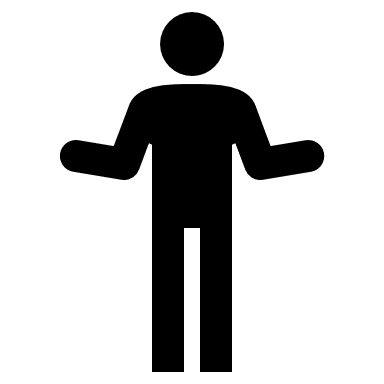 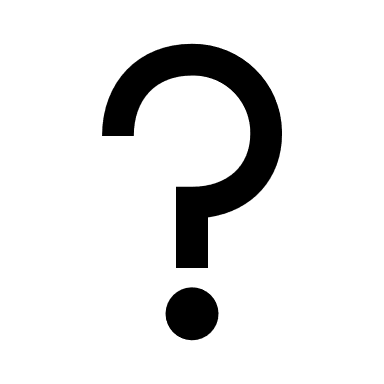 VBMS-R Fragment Update Process
TIP:

Update any personal canned text or glossaries with the approved language and regulation citations
EP Closures SFR
Christine Alford
Chief
Advisory and Special Review Team
Quality Assurance
EP Closures SFR
Quality Assurance (QA) has completed a Special Focused Review (SFR) on End Products (EPs) cleared with no generated award and without rating involvement
Improper clearing of an EP negatively impacts outcome of the EP system
Affects service to the beneficiary

Purpose:
Confirm compliance and proper usage of the current EP system
Determine the accuracy of EPs administratively cleared
Ensure all actions associated with the EP were addressed prior to clearing
Identify error trends
Discover areas for which additional training is needed
EP Closures SFR
National random sample of 263 cases
Cleared under 30 days
Included both rating and non-rating EPs
EPs cleared during FY 2019 (10/1/18 through 9/30/19)
Excluded Very Seriously Ill or Injured/ Seriously Ill or Injured (VSI/SI) cases
Excluded EPs that were cleared due to FNOD action
EP Closures SFR
140 cases contained errors, some of which contained multiple errors



117 of the 140 cases were improperly cleared, resulting in 55.5% accuracy

9 cases had one or more benefit entitlement (BE) errors impacting the Veteran’s benefits, while the remaining 131 cases contained non-BE errors.  This amounted to a 96.6% error rate.
EP Closures SFR
Multiple error trends
Clearing the EP when no work credit was warranted
Incorrect work credit (established EP should have been changed to a separate EP before clearing)
Review revealed no action was warranted (e.g. hospital adjustment review)
Claimed contention already under control by legacy appeal EP
Request for benefits filed on incorrect form and/ or application incomplete
Clearing the EP when action was necessary
Taking multiple EP credits
Failure to perform system updates
Failure to notify Vocational Rehabilitation and Employment (VR&E) of dependency change
EP Closures SFR
EP Closures SFR
Reminders:
Review the Veteran’s records to ensure that there are no other benefits for which dependency changes may apply (example: Chapter 31 benefits).
Prevent duplicate credit by reviewing the beneficiary’s record to ensure a separate EP for the same issue has not already been cleared.
Pending Issue File Clear (PCLR) command is to be used to clear the pending issue when credit is appropriate.  If no work credit is warranted, use the Pending Issue File Cancellation (PCAN) command to ensure no work credit is applied to the employee or to the station.
Consider use of the Pending Issue File Change (PCHG) command when the EP is not properly established.  This command can be used to change the claim label/ type or date of claim without the need for cancelling or reestablishing the EP.
M21-1 III.ii.1.A.2.b
Military Retired Pay Reminders
Christine Alford
Military Retired Pay Reminders
M21-1 III.v.5 updated September 19, 2019
Requirement to withhold benefits to prevent concurrent payment of VA benefits and MRP remains unchanged
Even if a Veteran is entitled to CRDP or CRSC

Retired Pay Withholding Calculator

In CRDP or CRSC cases, withhold benefits until DFAS Issues AEW
M21-1 III.v.5.E
Military Retired Pay Reminders
Waivers of MRP:

Not required with the Veteran is eligible for full CRDP

This change allows payment of Compensation for full CRDP even if box on 21-526ez is checked

M21-1 change does not impact requirement to withhold benefits if required on award adjustments since CRDP entitlements are paid by the AEW process
Suggestions – Next Quality Call
Presented by: Bonnie Kirby
We are offering opportunities for RO SMEs to present topics during a Compensation Service Quality Call recording session
Peer-to-peer communication is optimum

Are you interested in presenting a topic?
Talk to your coach or other RO management team member
If approved, have management send your name and topic to:
VAVBAWAS/CO/InternalQRS
Do you have Suggestions for Topics?
Please email your topic suggestions to the Quality Call Leads at VAVBAWAS/CO/InternalQRS
In your email, please include:
CC to your coach or other RO management
Name of topic
Intended audience (VSR, RVSR, DRO, AQRS, RQRS, etc)
Applicable 38 CFR and/ or M21-1 references
Quality Call Bulletins can be found on the STAR Home Page on the Compensation Service Intranet site, TMS, and VBA Learning Catalog
Audio recordings of the Quality Calls with separate copies of the PowerPoint slides can be found in both TMS and the VBA Learning Catalog
Next Quality Call
A Compensation Service Quality Call is usually recorded each month
Next Quality Call will be recorded in May
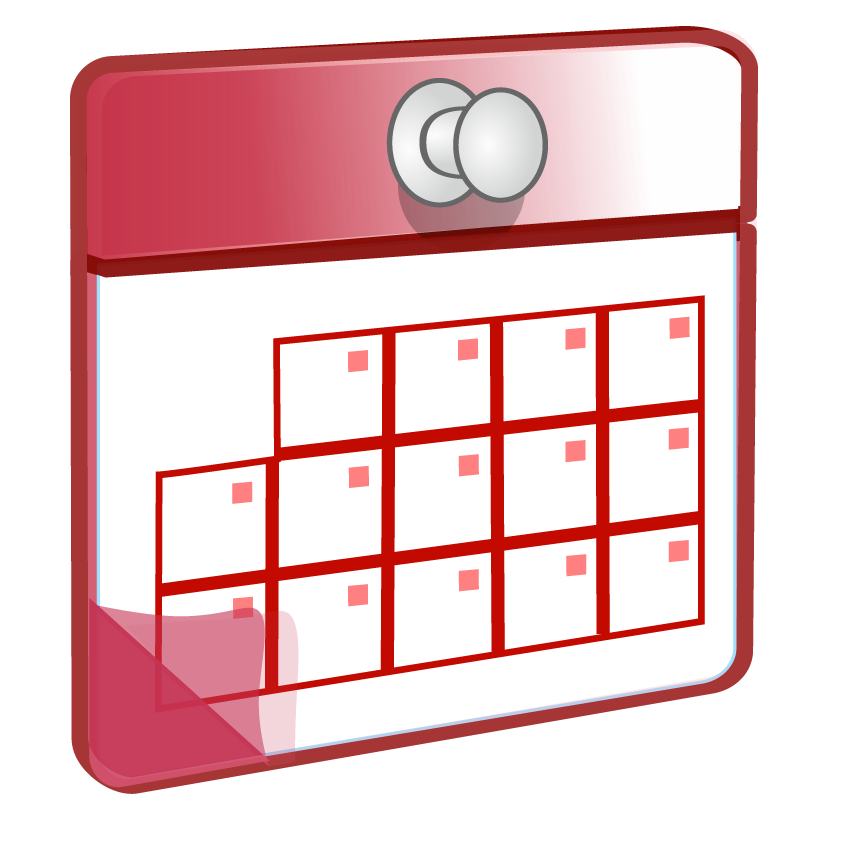